Scrubbing run 2011 
(06/04/2011)
C.Octavio Domínguez, Frank Zimmermann
9th May 2011  -  e- cloud meeting
Outline
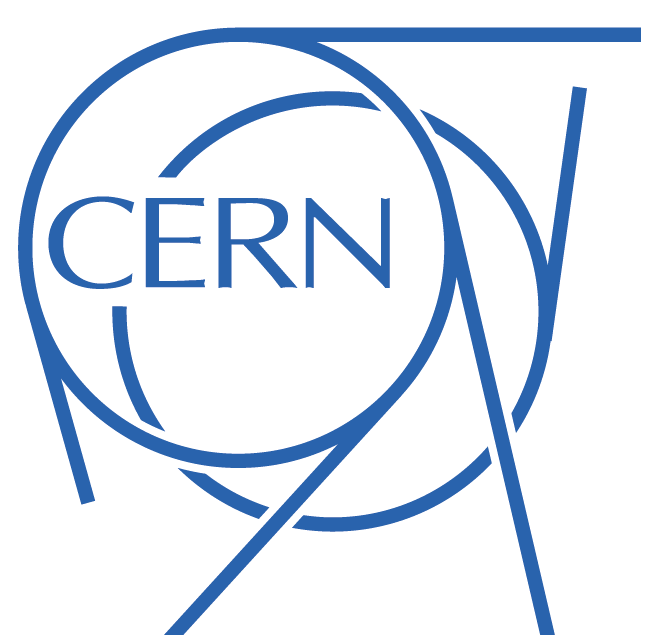 First experiment – DP vs. batch spacing


Second experiment – DP Linearity


Effect of the Solenoids (simulations)
9th May 2011  -  e- cloud meeting
Scrubbing run – First night
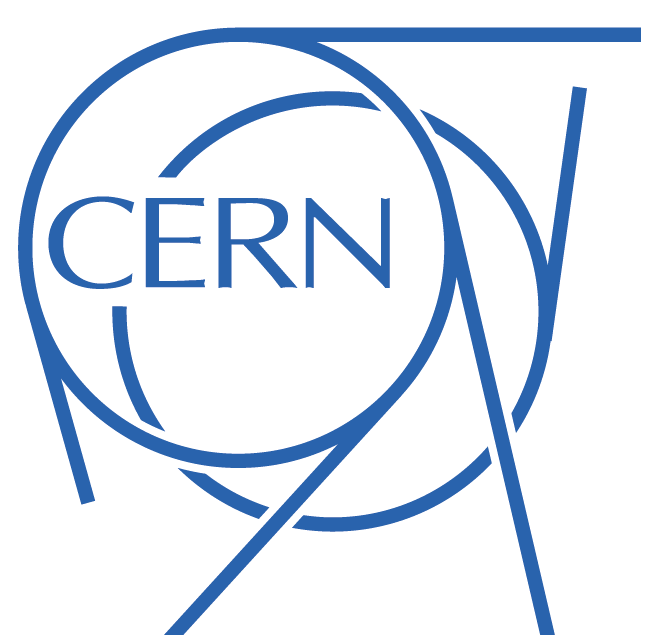 Injection interlock due to BIC sanity checks not performed in the last 25 hours
We wanted:
6ms
4ms
1ms
2ms
Pressure close to the thresholds
9th May 2011  -  e- cloud meeting
Scrubbing run – First night
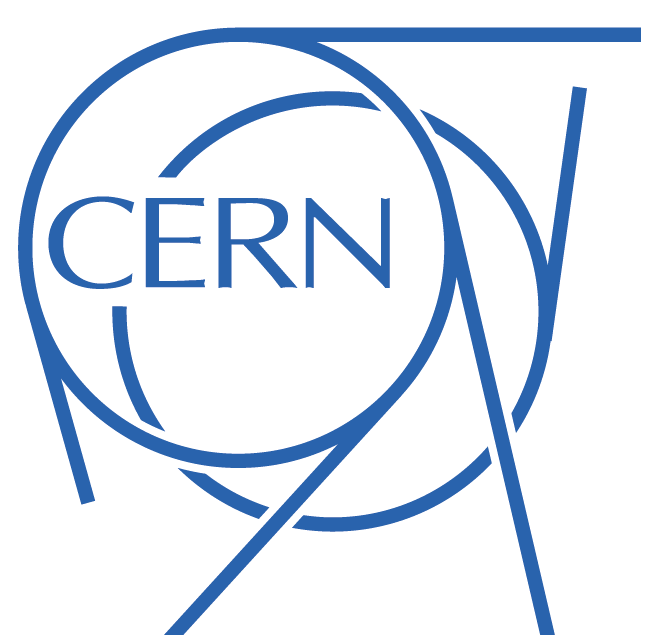 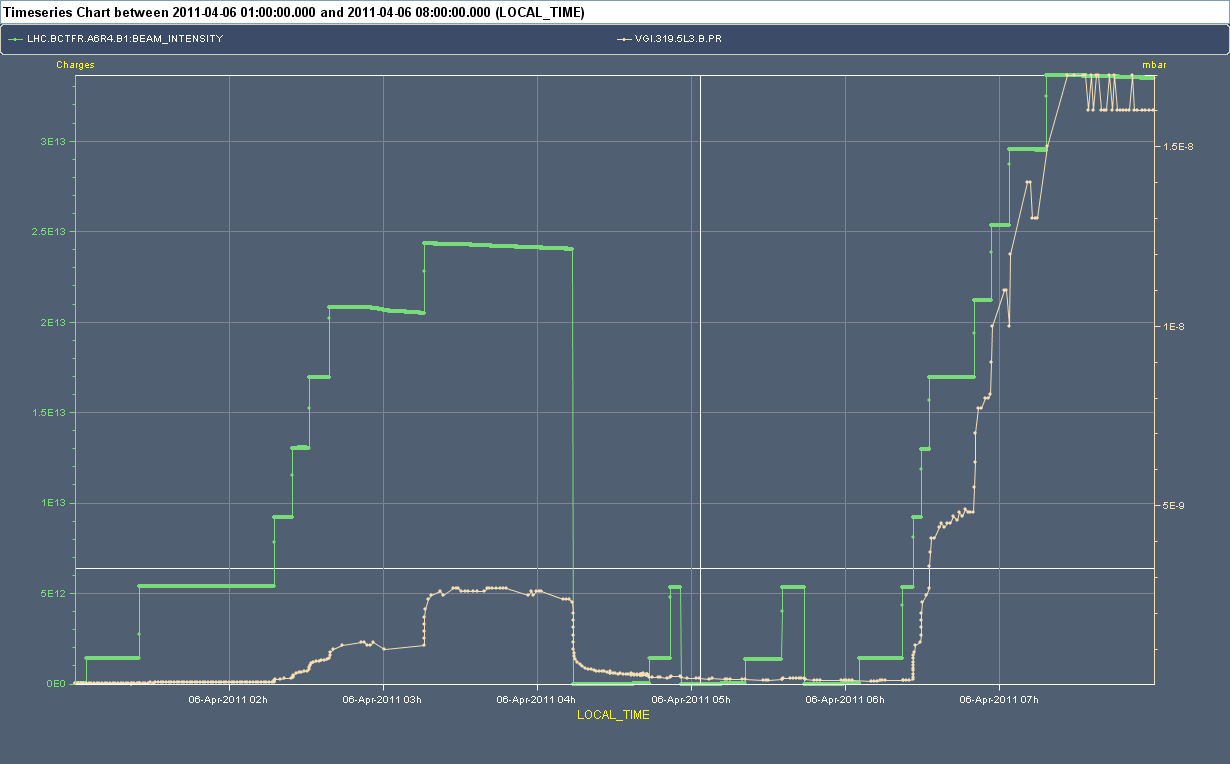 DP1  > DP2
2ms
4ms
6ms
2ms
DP1
DP2
9th May 2011  -  e- cloud meeting
Outline
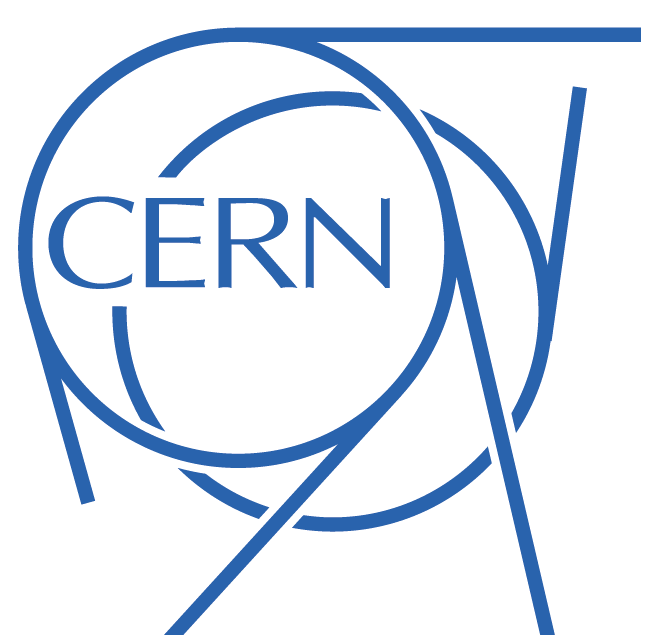 First experiment – DP vs. batch spacing


Second experiment – DP Linearity


Effect of the Solenoids (simulations)
9th May 2011  -  e- cloud meeting
P vs. batch spacing experiment
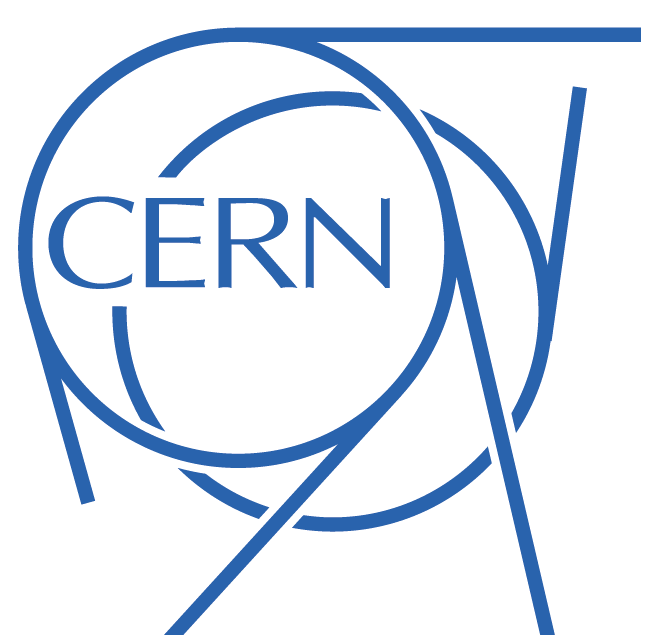 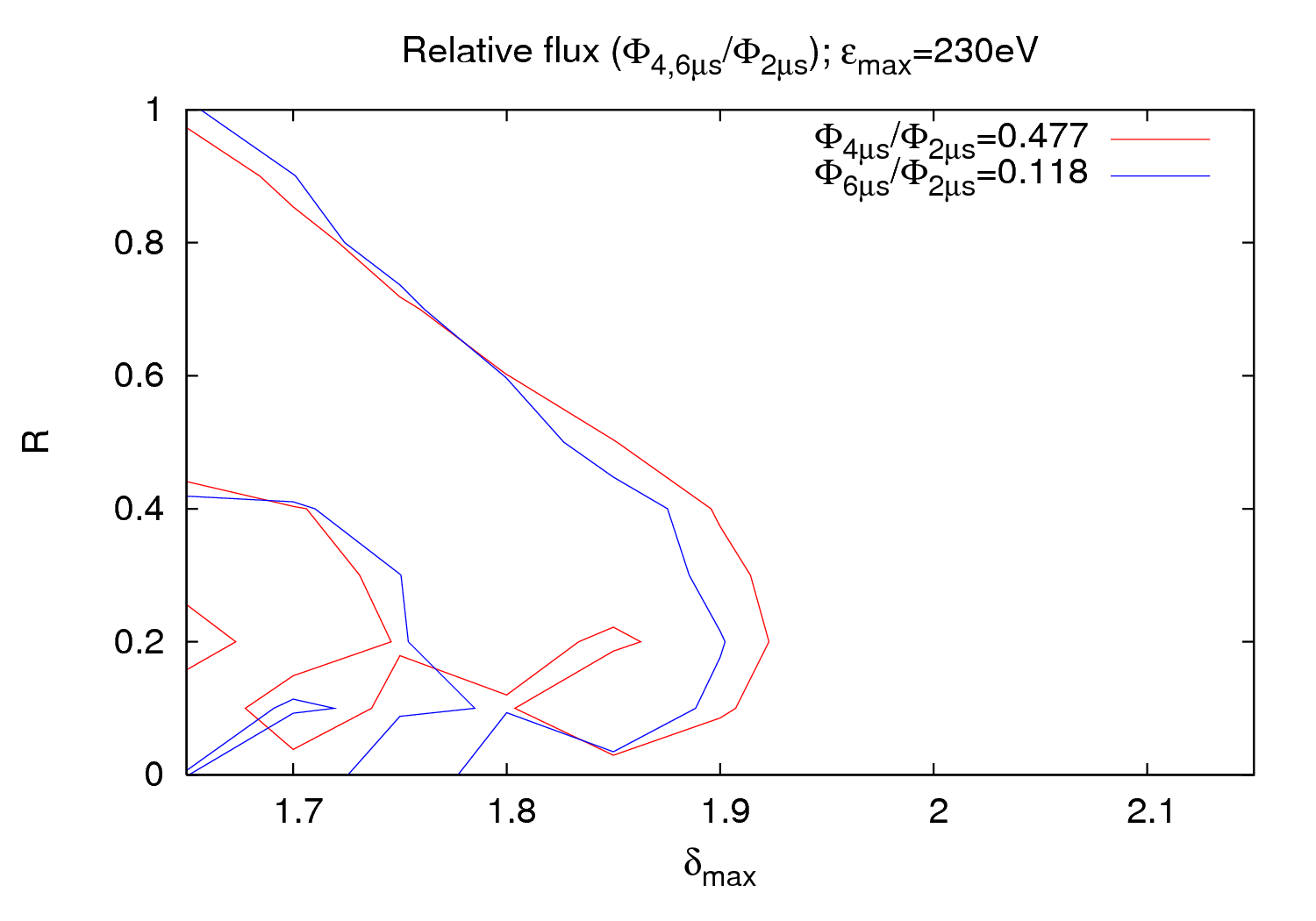 Last meeting (28/04/2011): Mistake (24 bunches instead of 36)            Sorry!
9th May 2011  -  e- cloud meeting
P vs. batch spacing experiment
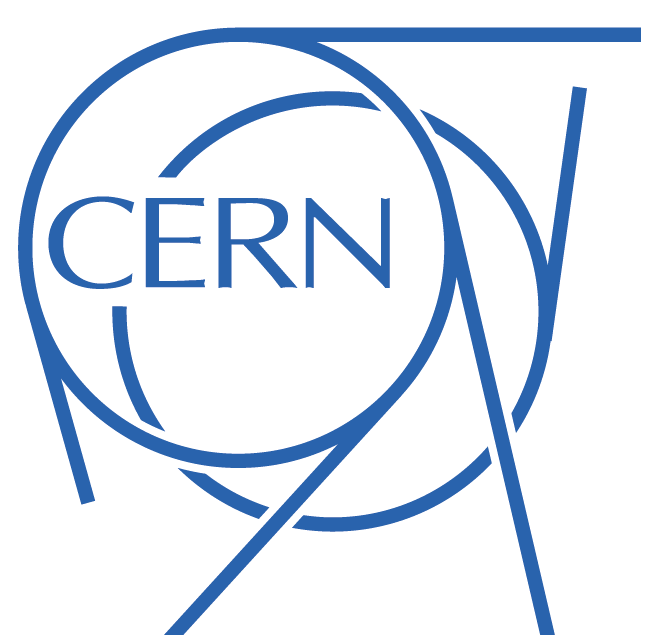 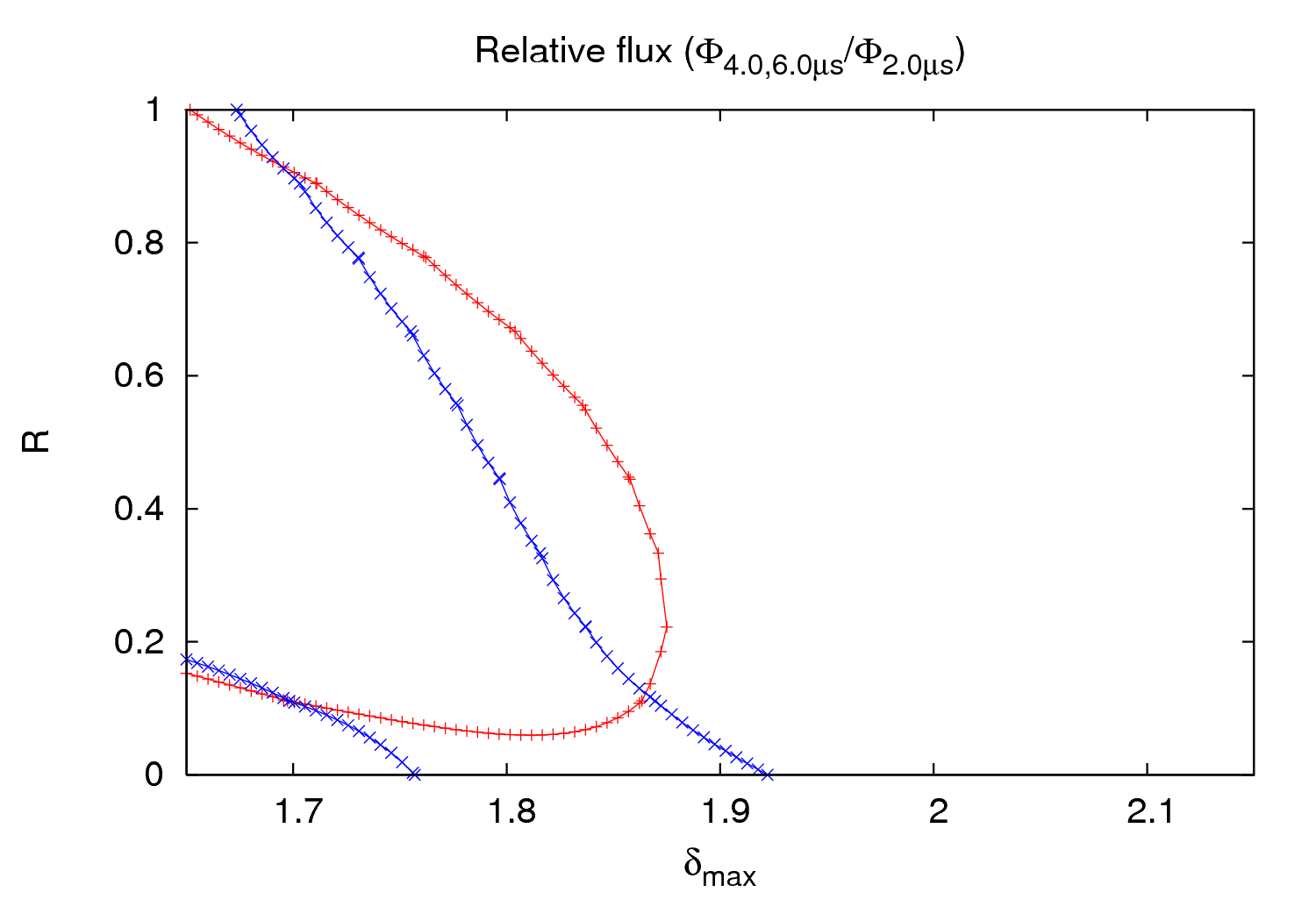 3rd order fit
[1.86, 0.12]
[1.70, 0.11]
[1.86, 0.12]
9th May 2011  -  e- cloud meeting
P vs. batch spacing experiment
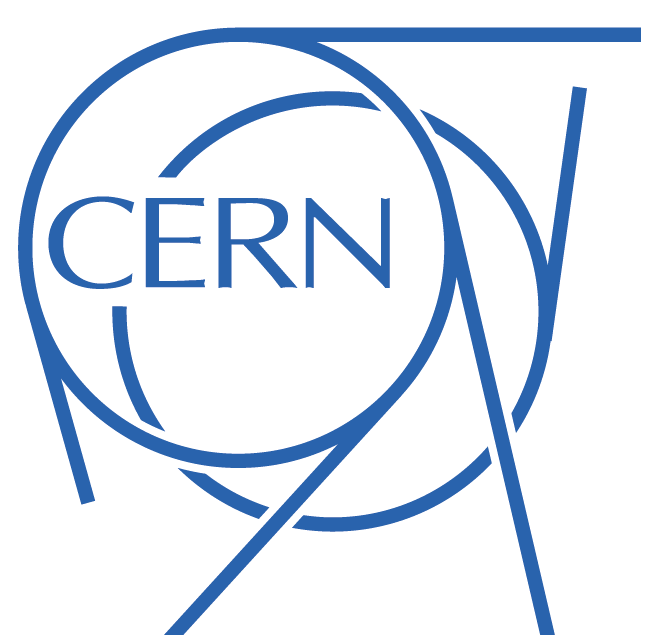 The experiment could not be carried out as planned due to several reasons:
	- 225 ns batch spacing not available
	- Satellite bunches in SPS (delay + 5000 RF buckets shift)
	- P close to thresholds for Beam 2
	- Injection interlock (BIC sanity check)
 Only three points (2 relative measurements) could be done for beam 1

 Pressure does not stabilize in the time used for the first batch spacings

 Simulations don’t give a clear agreement (a 3rd point would be needed for a verification)

 Nevertheless there is a possible solution in the same region as in the 2010 experiment 

 3rd and 5th order fits have been done, showing both similar solutions 

 Unfortunately, the experiment was not repeated at the of the scrubbing run
Outline
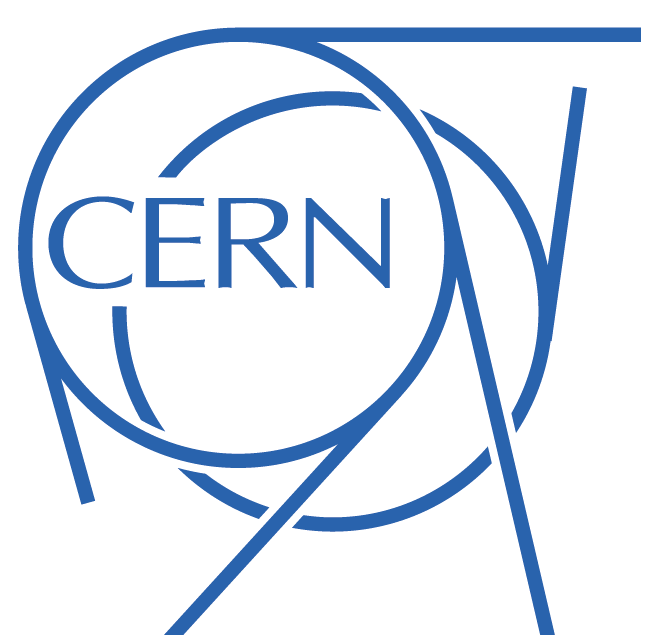 First experiment – DP vs. batch spacing


Second experiment – DP Linearity


Effect of the Solenoids (simulations)
9th May 2011  -  e- cloud meeting
2 ms batch spacing – P linearity
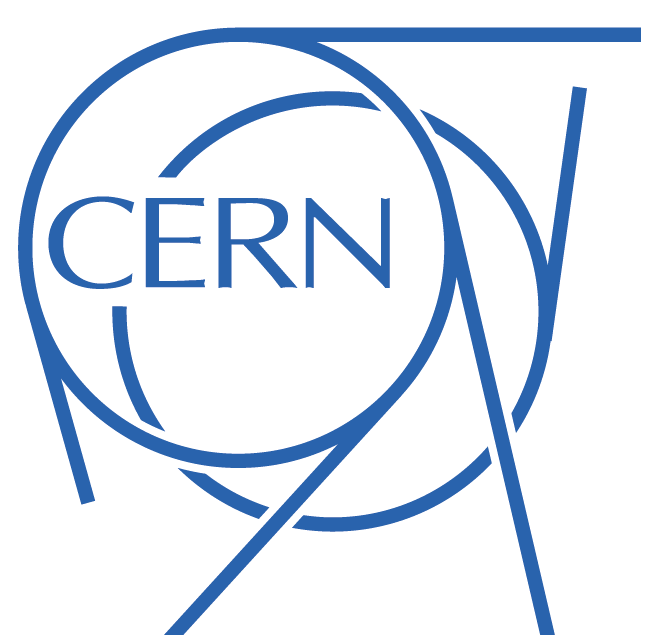 Linear behavior
Exponential growth
Saturation
9th May 2011  -  e- cloud meeting
2 ms batch spacing – P linearity
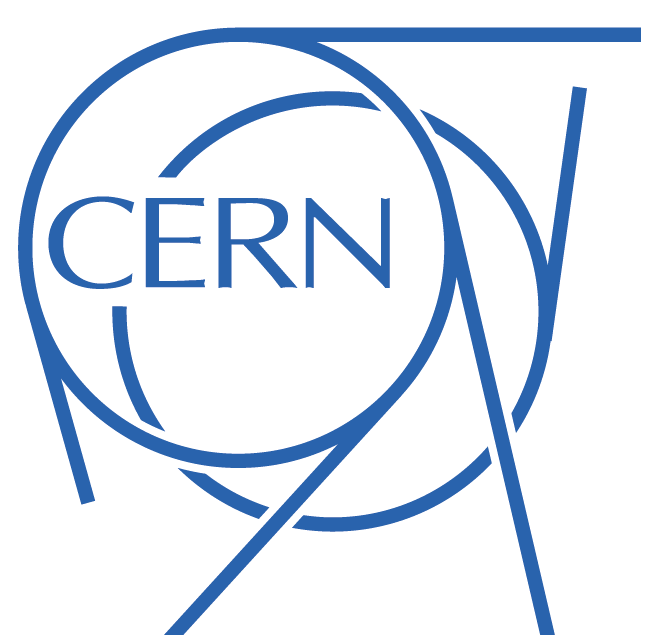 Similar behavior for different gauges
9th May 2011  -  e- cloud meeting
2 ms batch spacing – P linearity
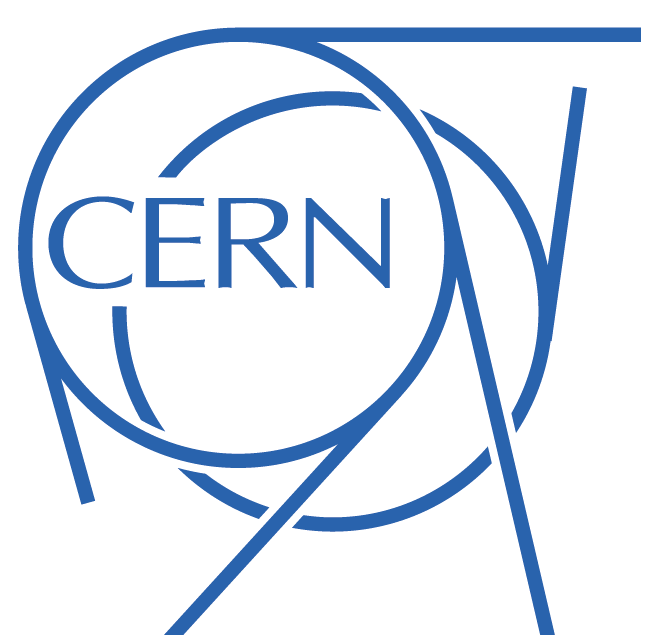 Experimental data show  first an exponential growth, and then a linear behavior once saturation is achieved

 All gauges considered present a similar behavior

 Strong effect on seed pressure  Simulations have been done with a different pressure for different number of batches 

 Relative ratios have been done to compare linearity in both experimental data and simulations

 Several solutions ([SEY,R]) from the previous studies have been considered
Fit
Raw data
9th May 2011  -  e- cloud meeting
2 ms batch spacing – P linearity
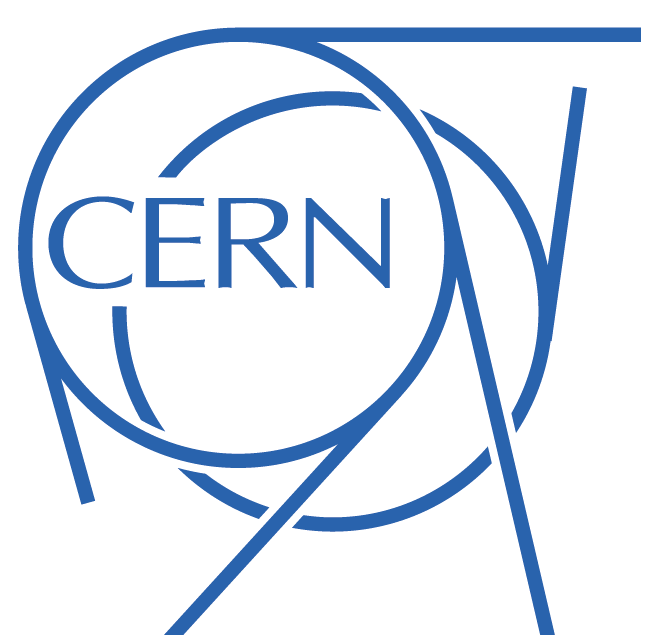 dmax=1.85
R=0.25
The agreement is much better than considering  several batches with the same pressure
9th May 2011  -  e- cloud meeting
2 ms batch spacing – P linearity
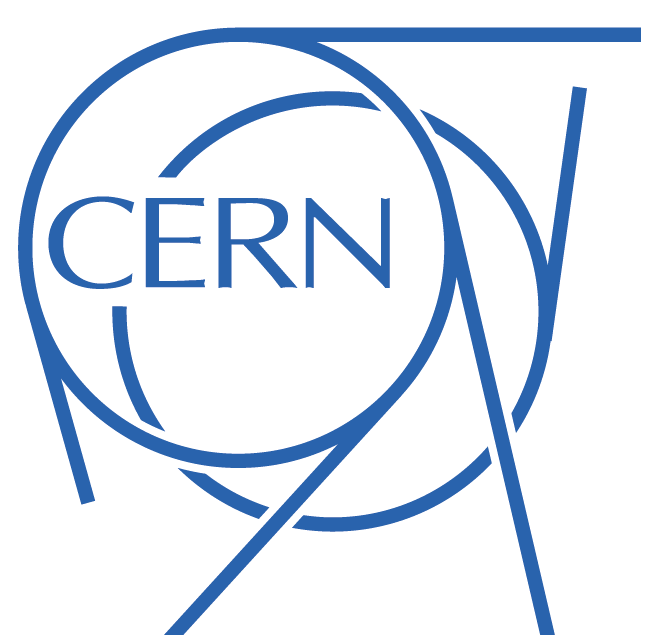 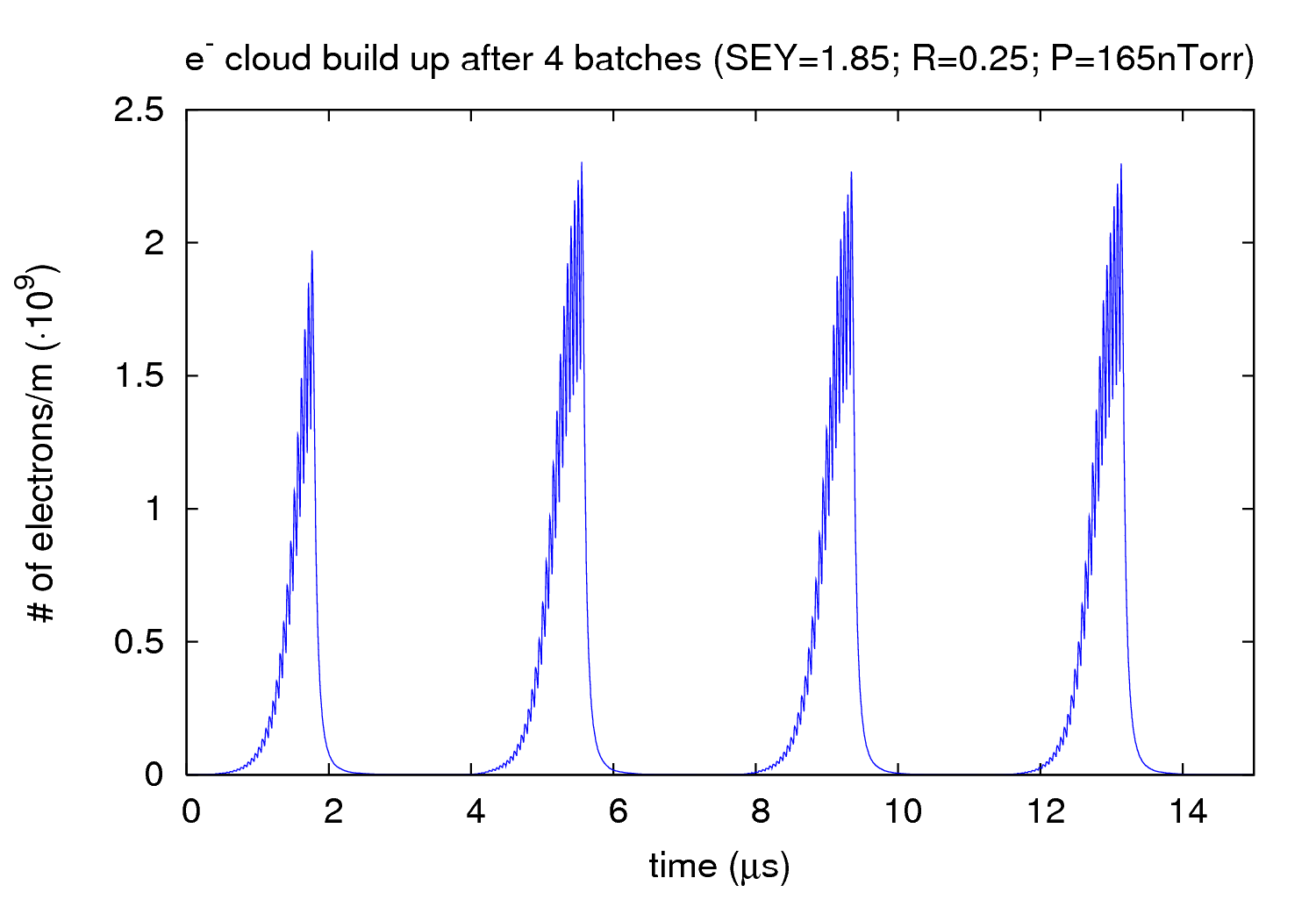 9th May 2011  -  e- cloud meeting
2 ms batch spacing – P linearity
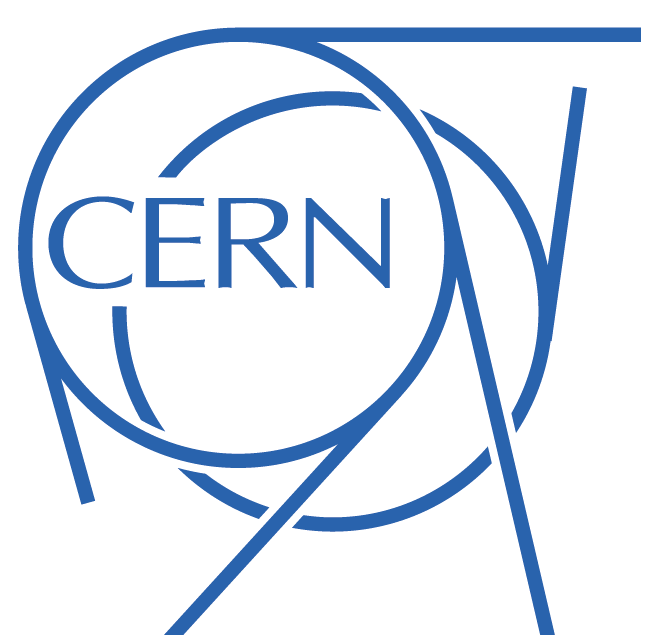 Best guess for all cases 
dmax=1.85
R=0.25
(1)
Experimental data: m = 0.1654, r2=0.9991
[1.85,0.25] : m=0.1667, r2=0.9996
Experimental data: m = 0.1765, r2=0.9975
[1.85,0.25] : m=0.1734, r2=0.9895
Experimental data: m = 0.1714, r2=0.9976
[1.85,0.25] : m=0.1904, r2=0.9756
(2)
VGPB.2.5L3.B.PR 
erms=0.023258
VGI.141.6L4.B.PR 
erms= 0.0246998
(1)
VGI.319.5L3.B.PR 
erms= 0.0671475
(2)
erms[1.86,0.12]= 0.060522008;      erms[1.69,0.91]= 0.082966615 ;
9th May 2011  -  e- cloud meeting
2 ms batch spacing – P linearity
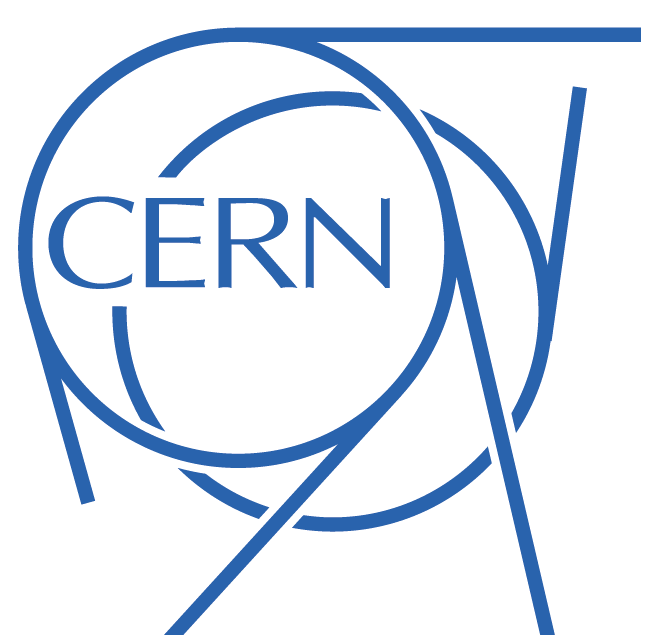 dmax=1.85
R=0.25
A possible candidate solution has been found

 The higher the P, the better the agreement with experimental results

 Guages showing low DP are not suitable for this study (base pressure effect might affect considerably)

 The behavior in simulations is closer to experimental data when considering different P for each batch within the machine

 We cannot directly compare experimental results before and after saturation is reached (e.g. batch spacing experiment 2010 and 2011)

 Work ongoing… (more checks have to be done)
9th May 2011  -  e- cloud meeting
Outline
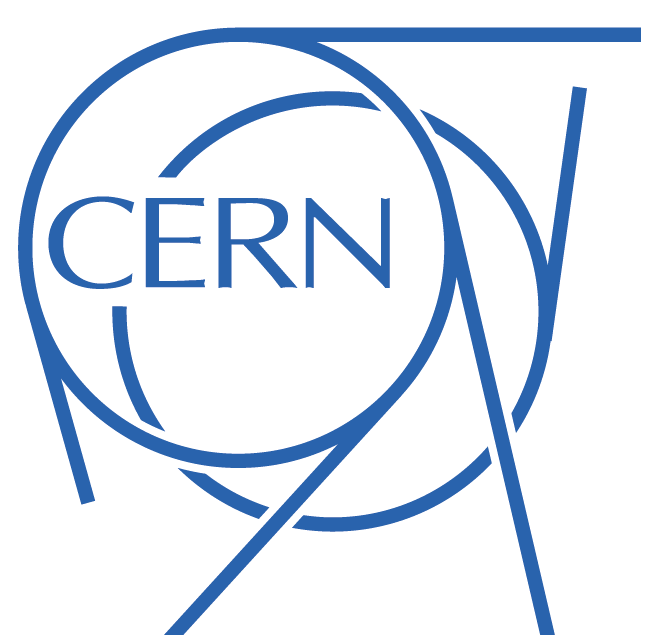 First experiment – DP vs. batch spacing


Second experiment – DP Linearity


Effect of the Solenoids (simulations)
9th May 2011  -  e- cloud meeting
Solenoids
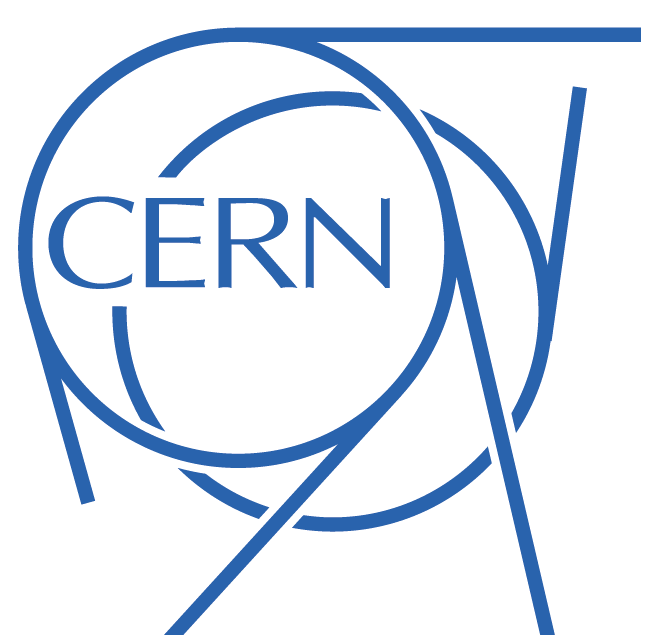 Location: VPGB. 123.4L2.X.PR  (Close to Q3 in IP2)

 Filling scheme: Two 36-bunch batches, separated 2 ms

 Seed pressure chosen for simulations: 2 nTorr (taken from first night)

 B field: 0 G, 5 G, 10 G, 20 G, 30 G, 40 G, 50 G, 70 G, 100 G

 dmax=1.85, R=0.25, emax=230 eV, Nb=1.1∙1011 ppb 

 ibend=17 (uniform solenoid with Runge-Kutta integration)
9th May 2011  -  e- cloud meeting
Solenoids
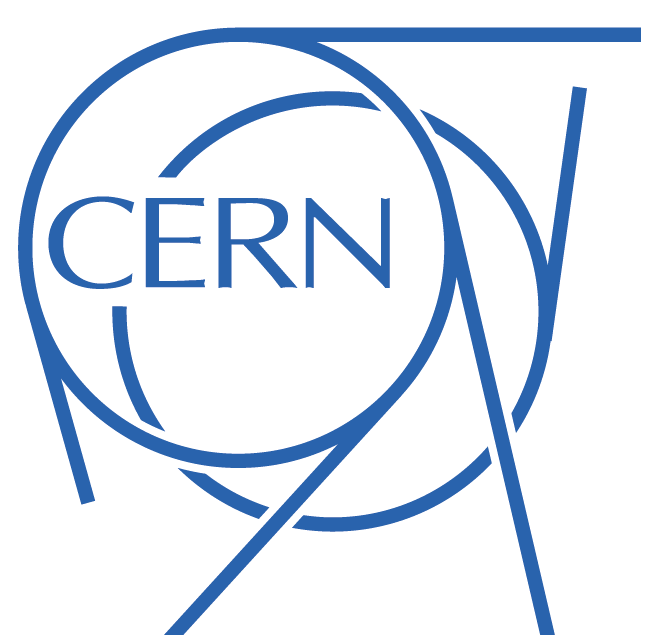 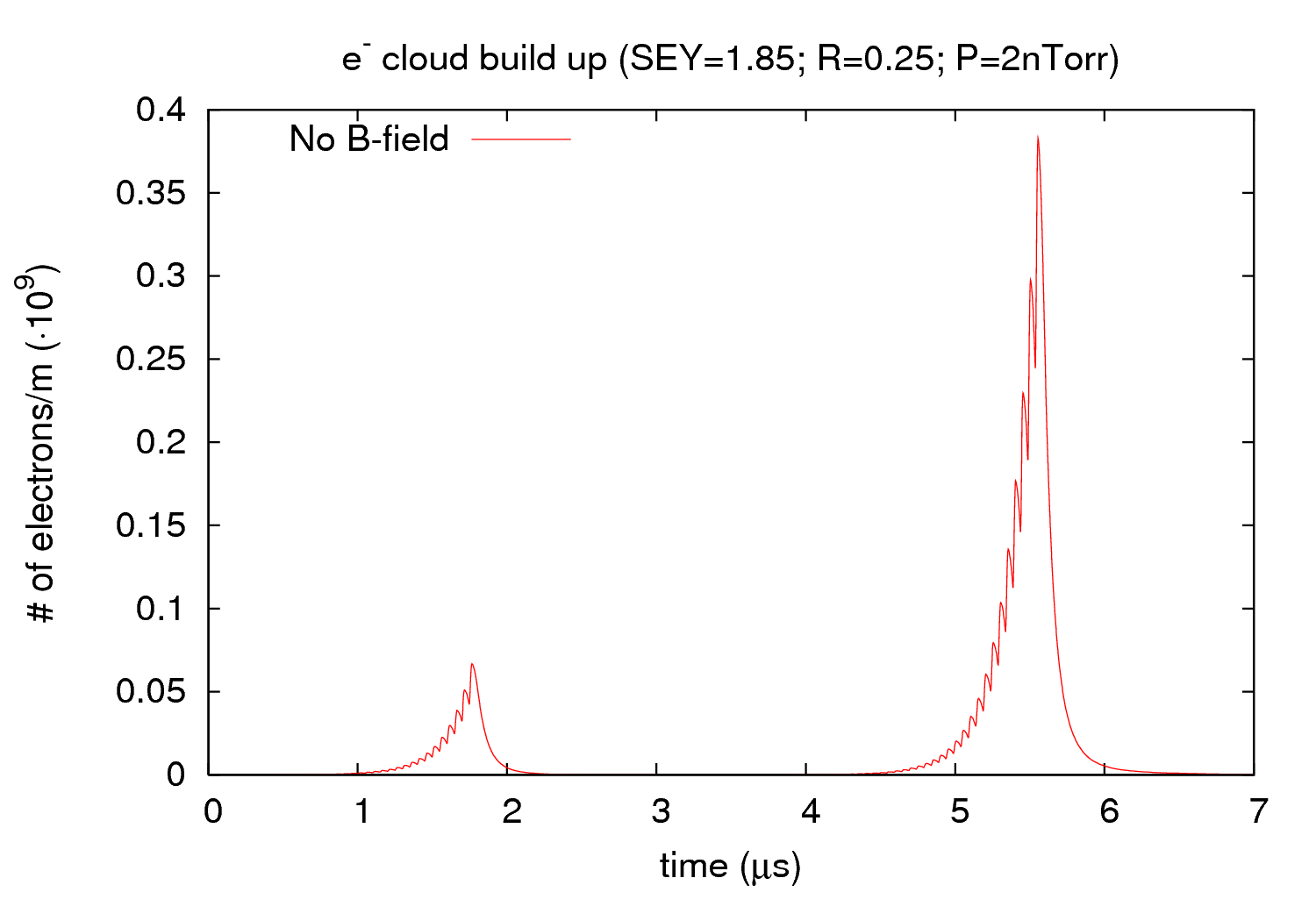 9th May 2011  -  e- cloud meeting
Solenoids
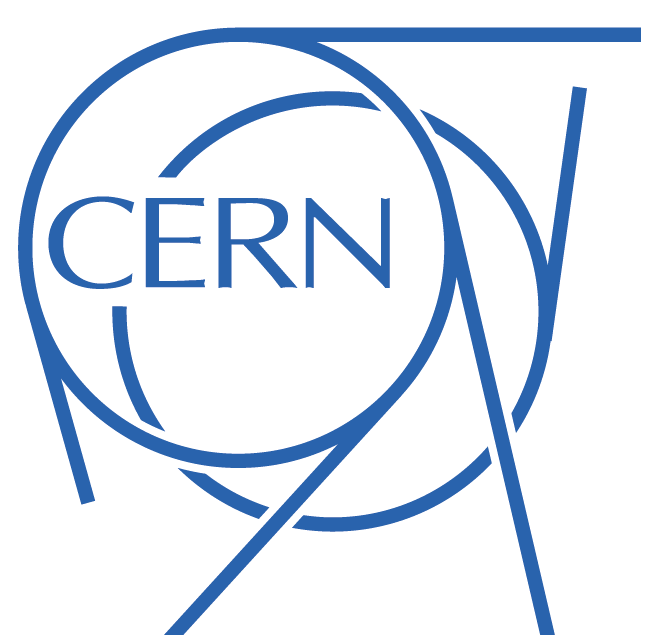 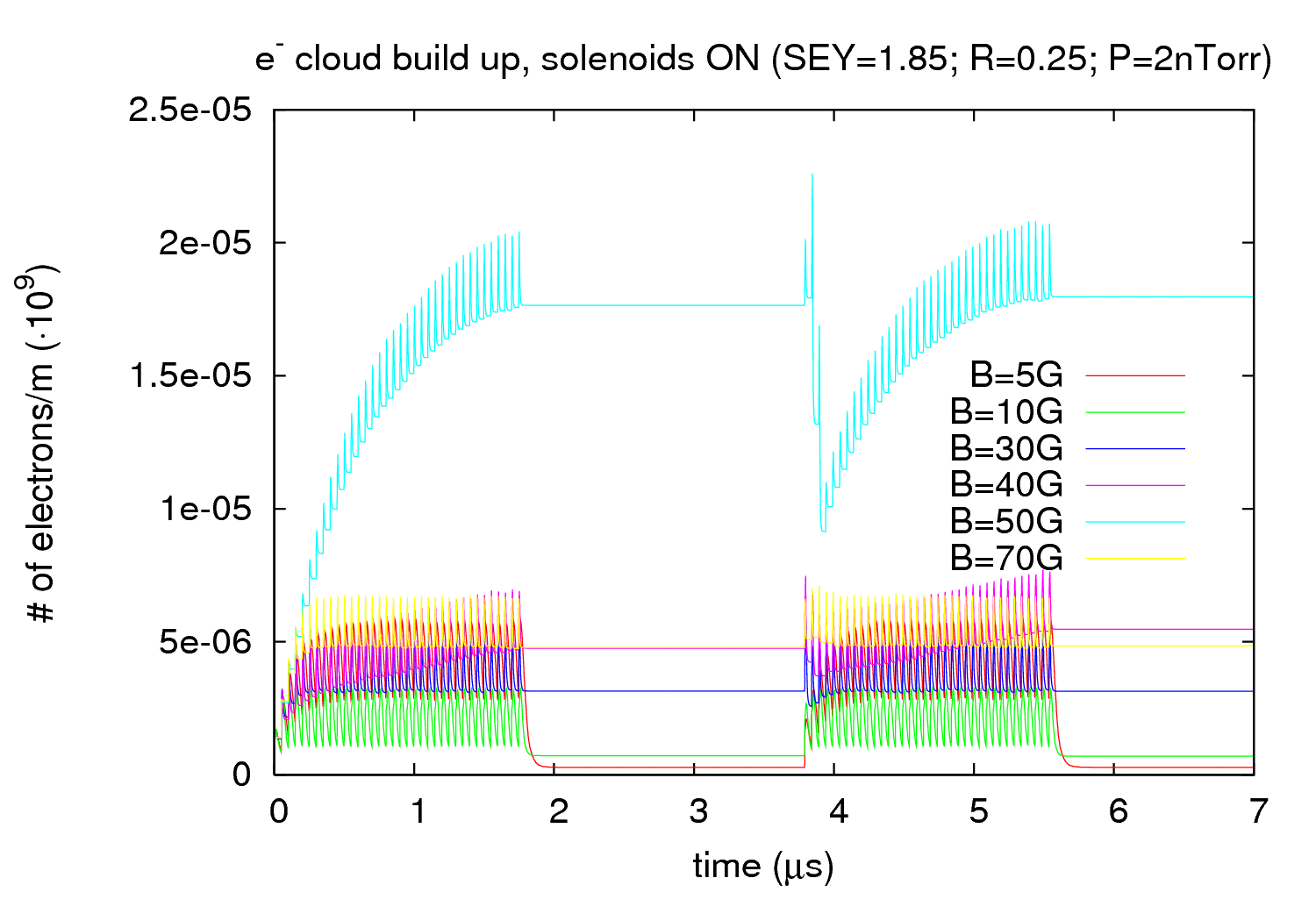 9th May 2011  -  e- cloud meeting
Solenoids
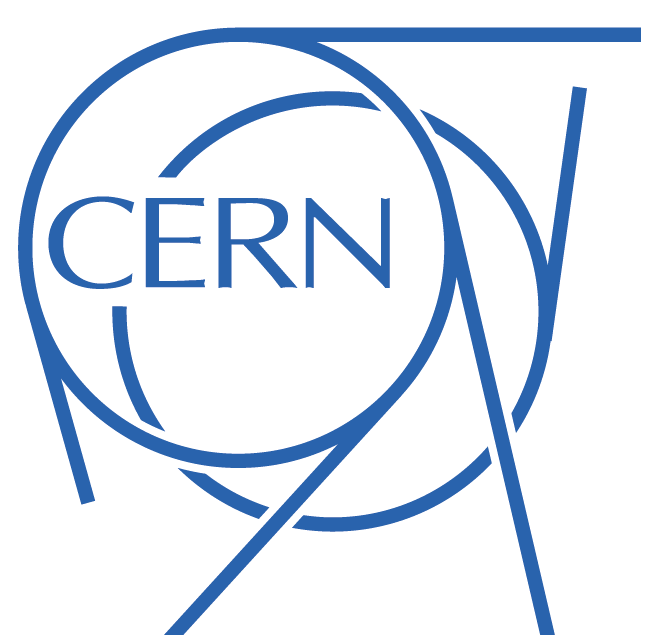 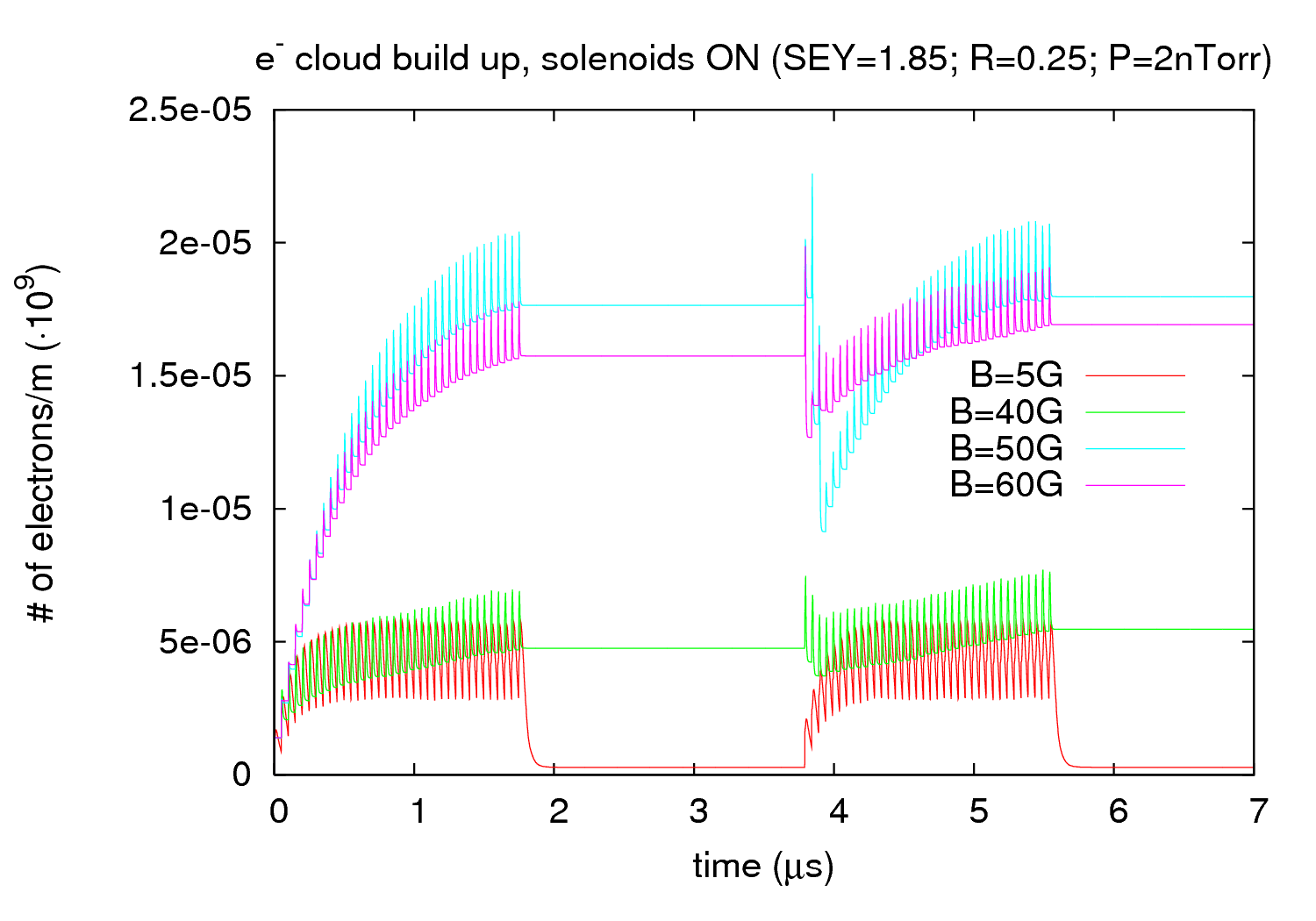 9th May 2011  -  e- cloud meeting
Solenoids
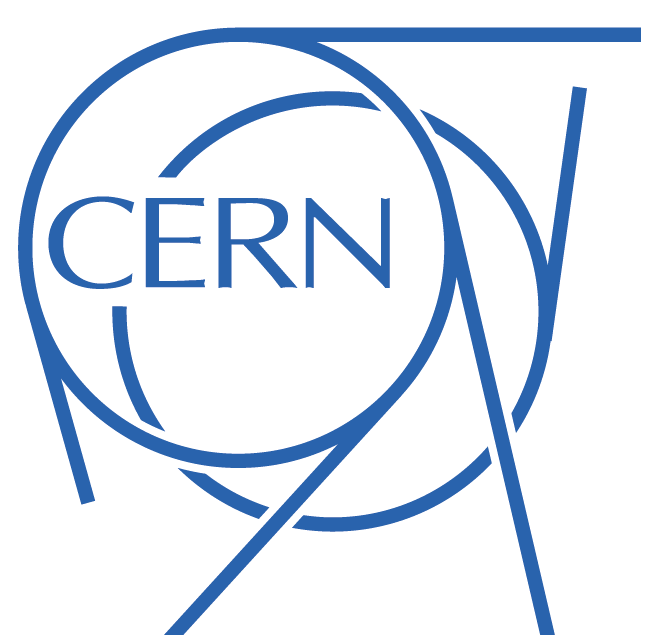 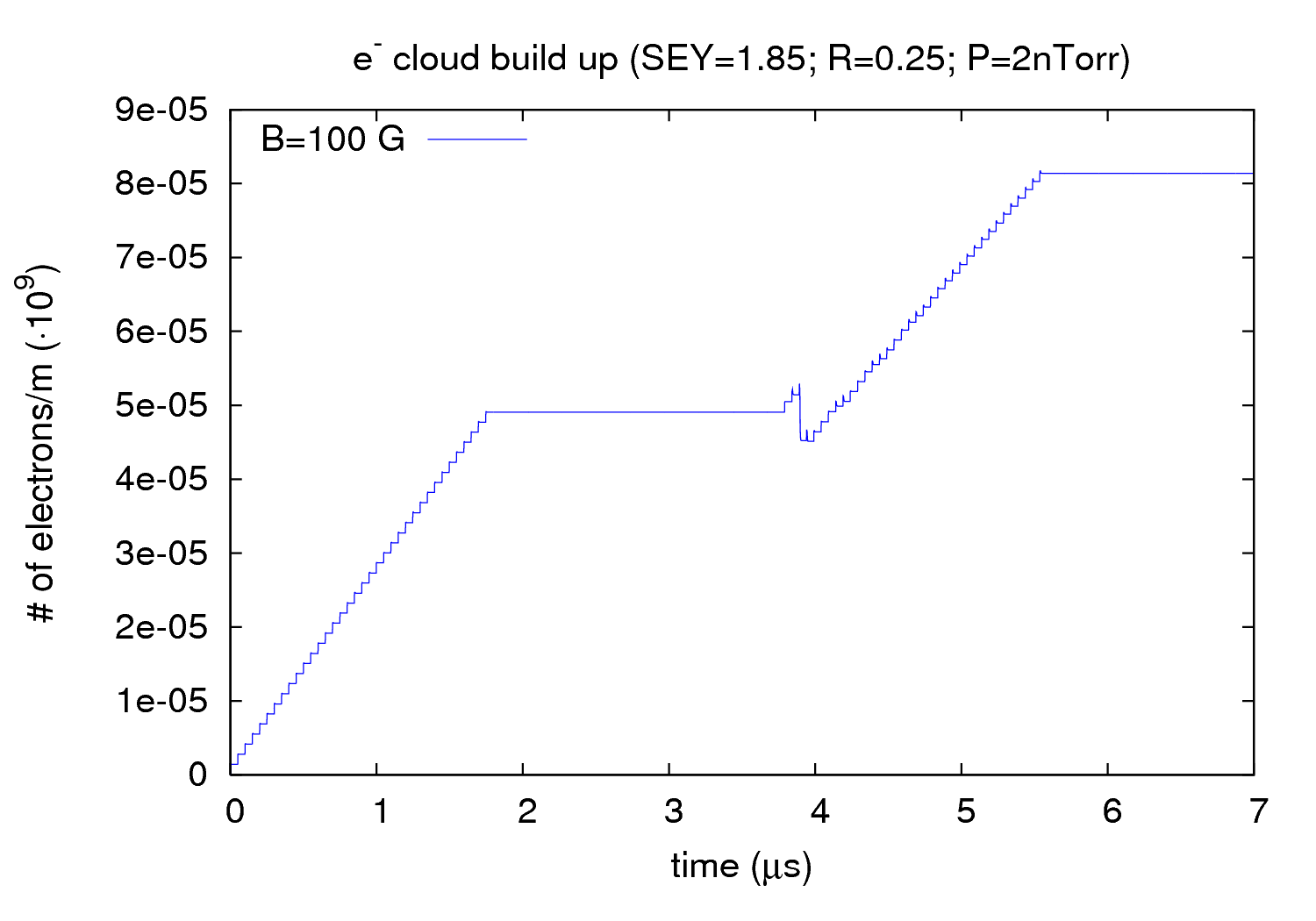 9th May 2011  -  e- cloud meeting
Solenoids
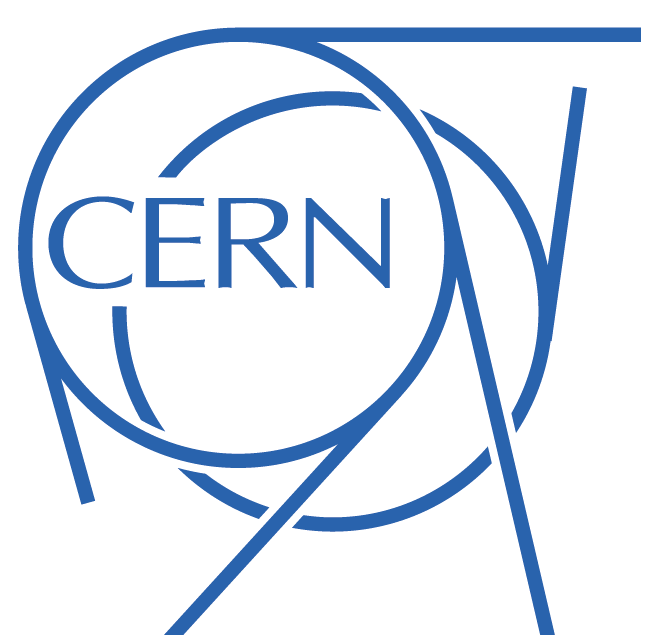 A B = 5 G is enough to make disappear the e- cloud effects for the parameters considered

 A non-monotonic behavior is observed:
- “Strange” behavior around 50 G 
- B = 10 G gives the best performance

 Simulations at 100 G give “funny” results (there might be some trapped electrons? Are there resonances between frequencies?)

 New parameters should be explored (e.g. higher seed pressure, bunch length, bunch intensity, bunch spacing, …)
9th May 2011  -  e- cloud meeting
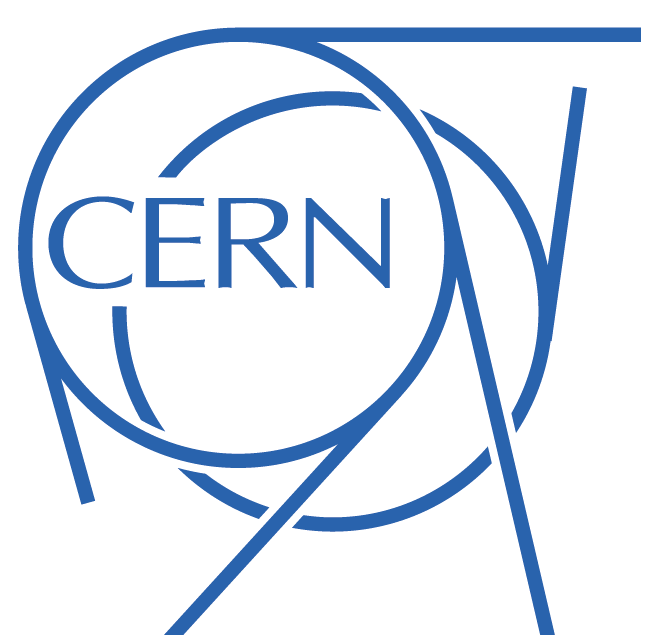 Thank you for your attention!
9th May 2011  -  e- cloud meeting
Appendix
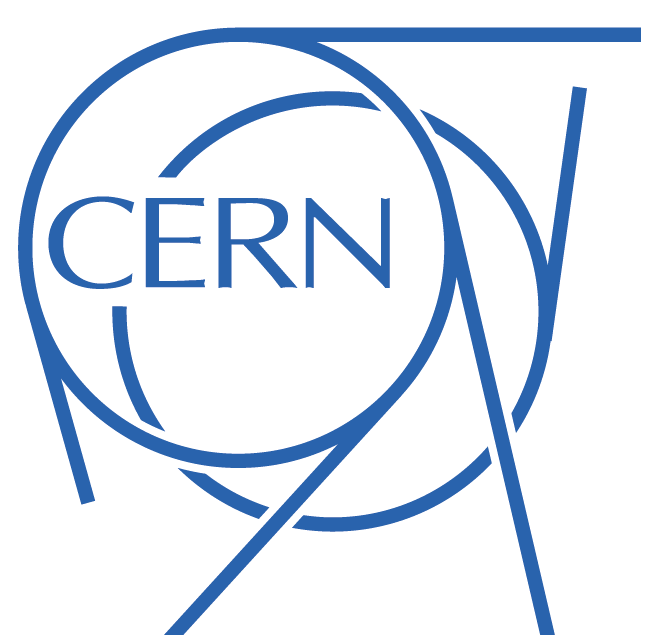 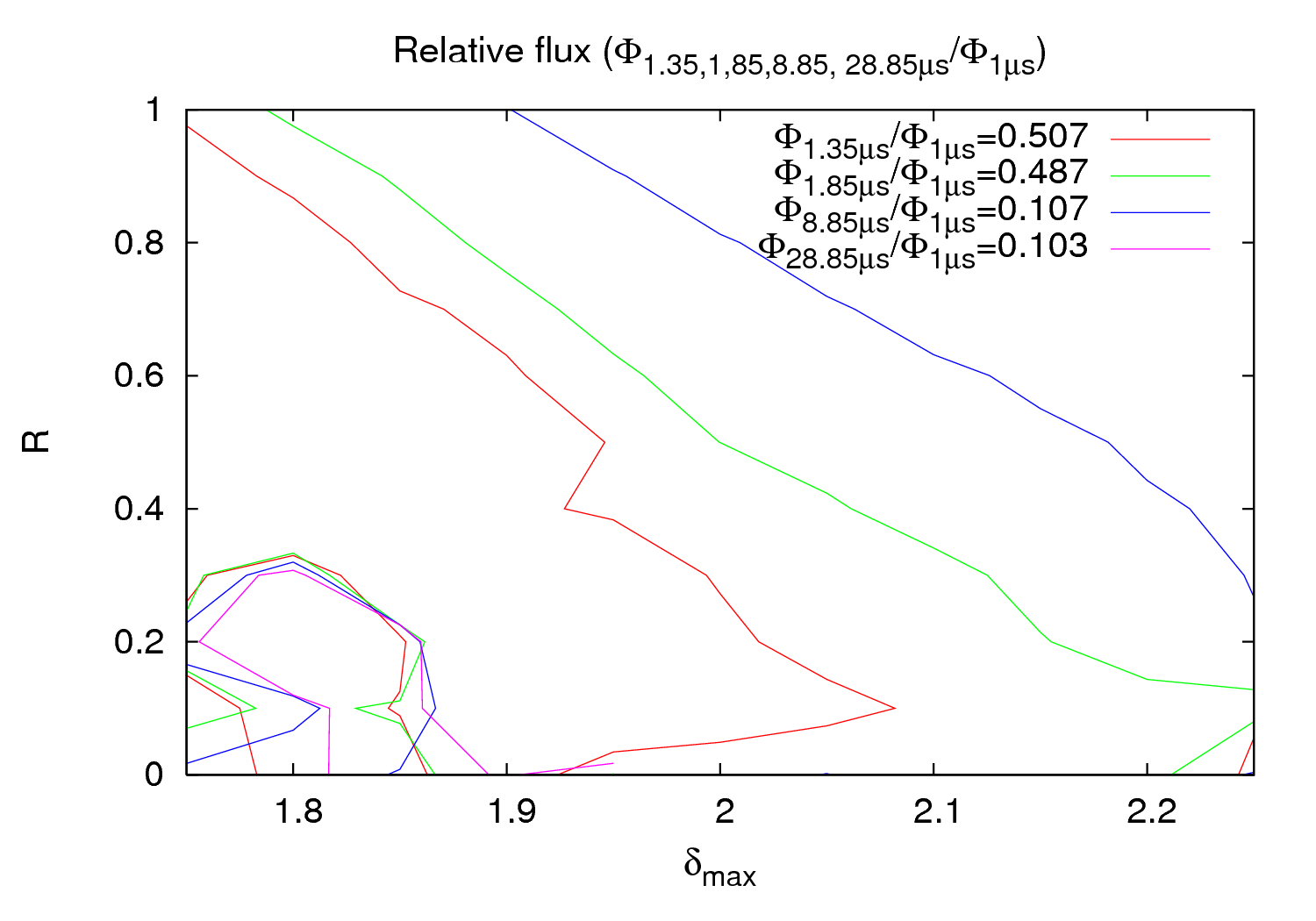 [1.85, 0.25]
9th May 2011  -  e- cloud meeting
Appendix
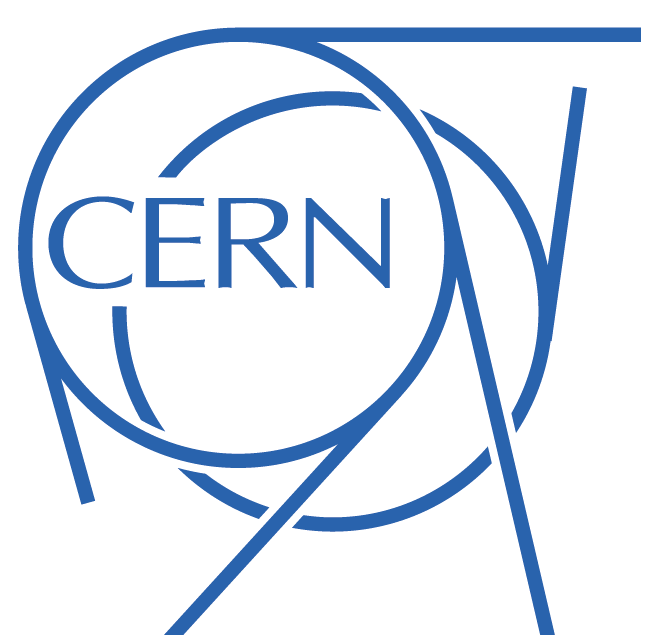 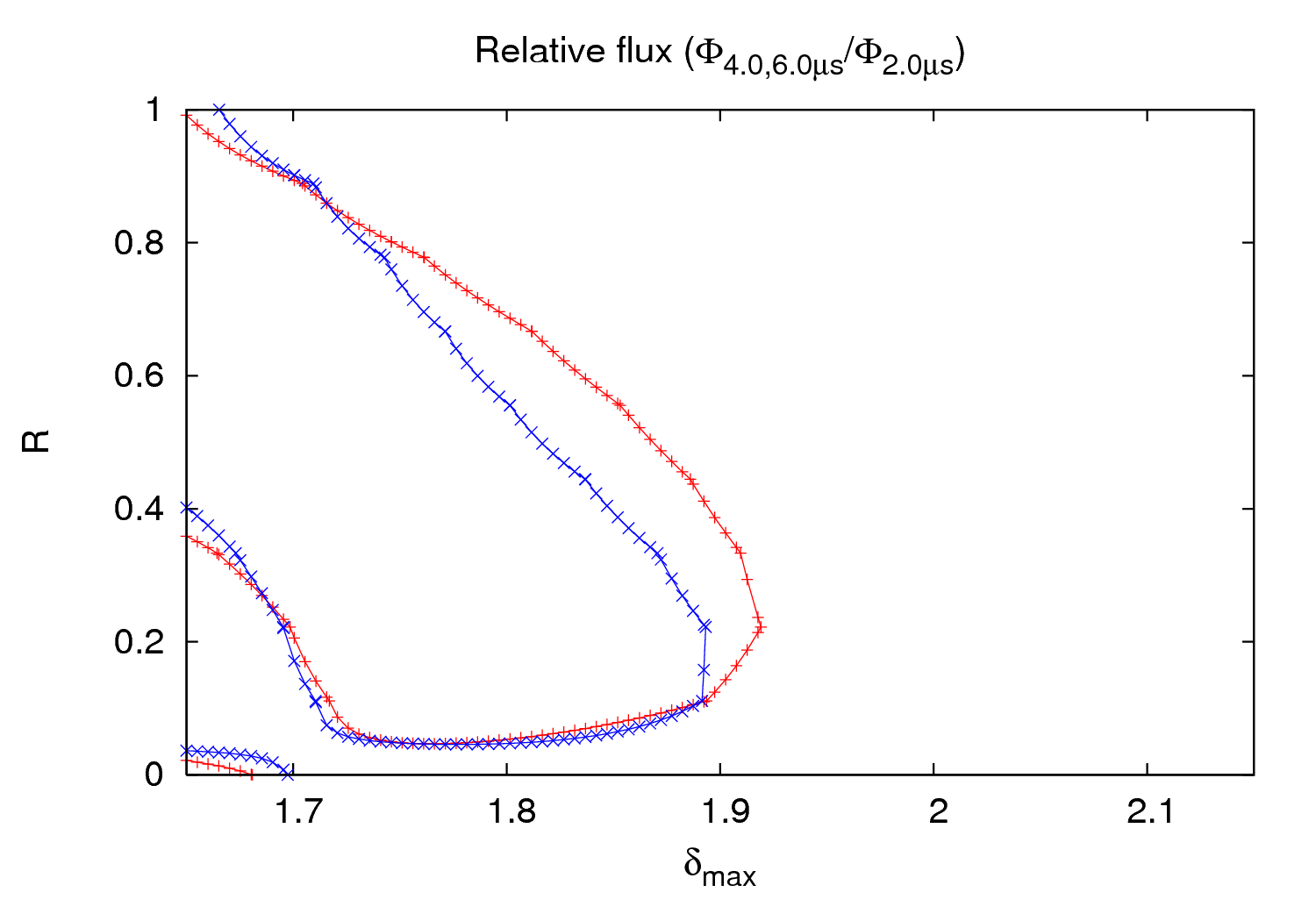 5th order fit
9th May 2011  -  e- cloud meeting